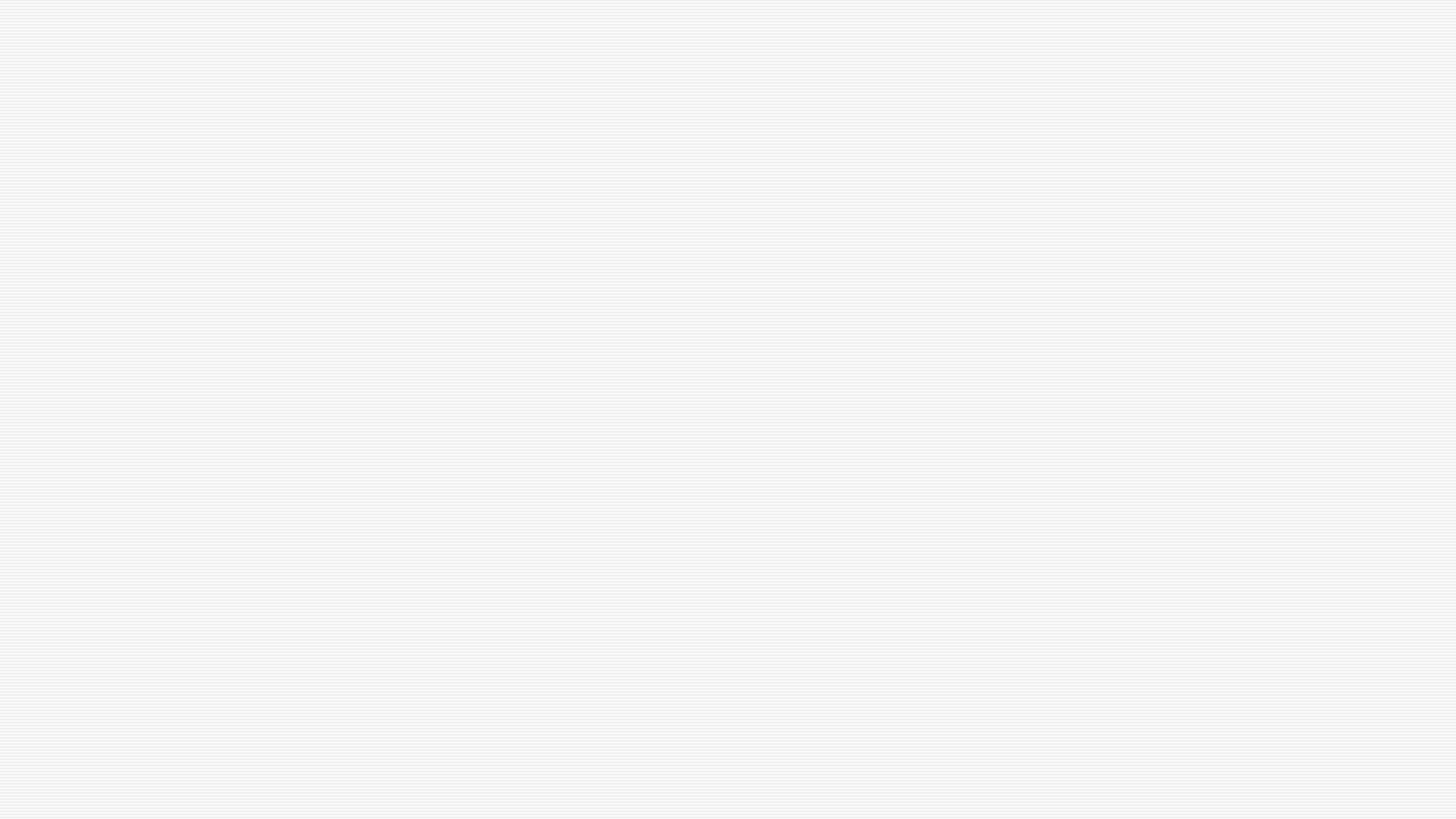 DIFFERENZE DI GENERE IN AMBITO LAVORATIVO
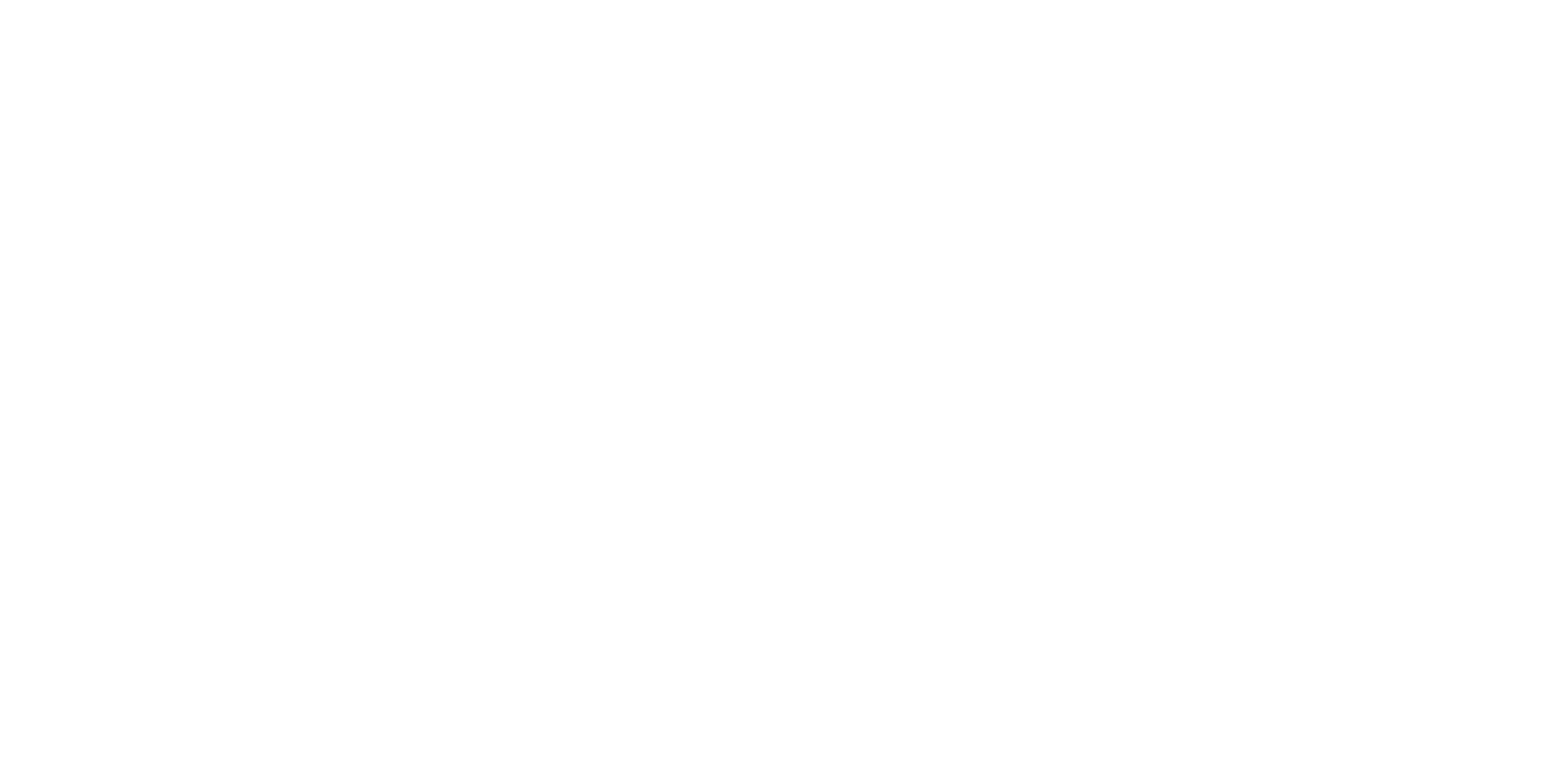 Creato e progettato dalla 5B AFM
«La politica aziendale è un mondo tipicamente maschile, sono poche le donne con un ruolo di rilievo all’interno dell’azienda. 
L’obiettivo è ambizioso, è cambiare il modello» 
-Luisa Pogliana
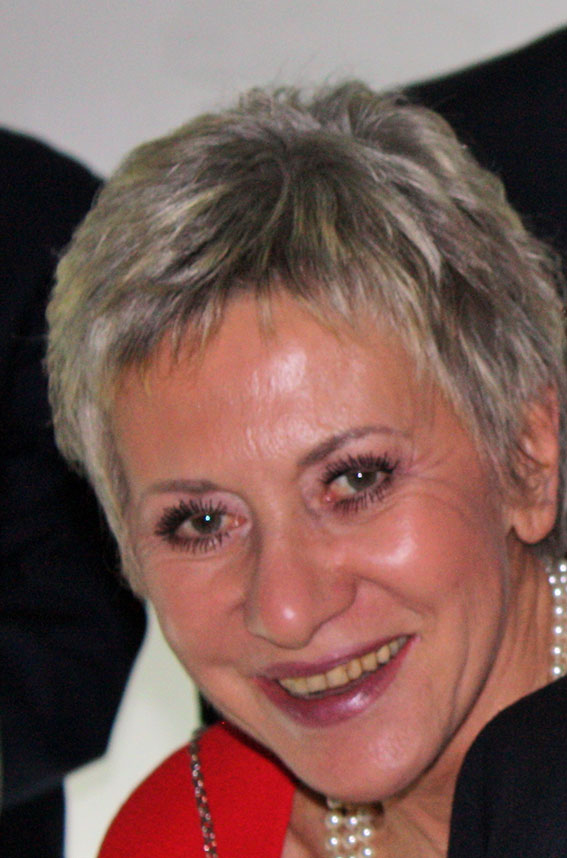 https://www.youtube.com/watch?v=sLI70MkKVCI
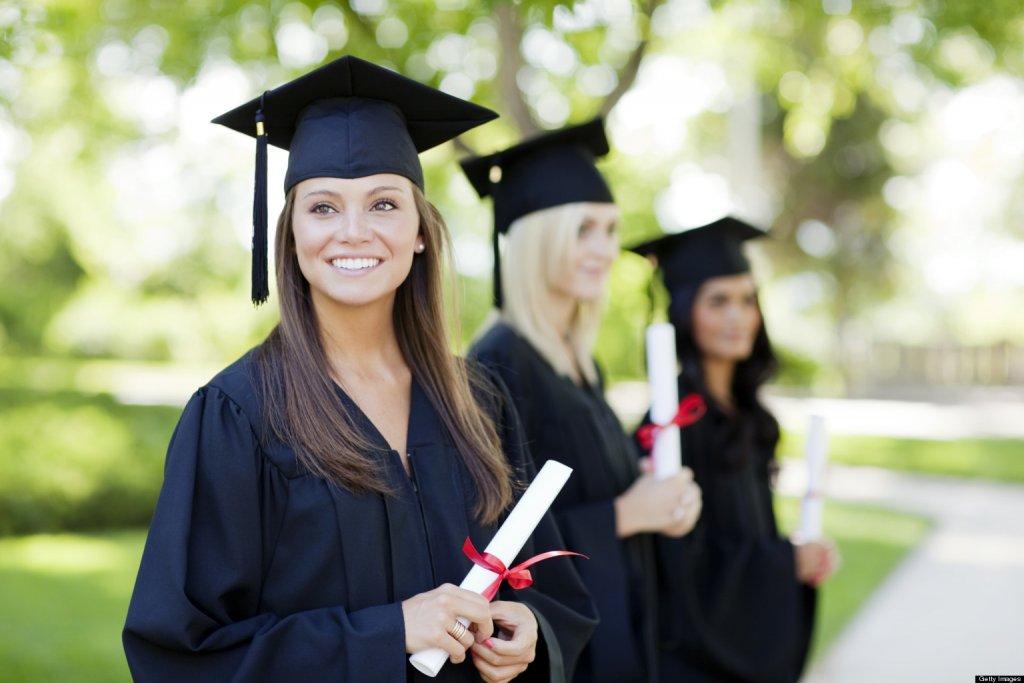 Università: sì o no?
Le scelte dell’imprenditore
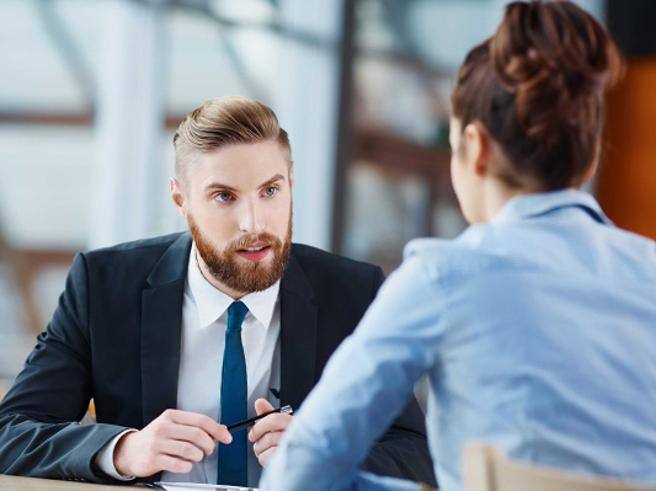 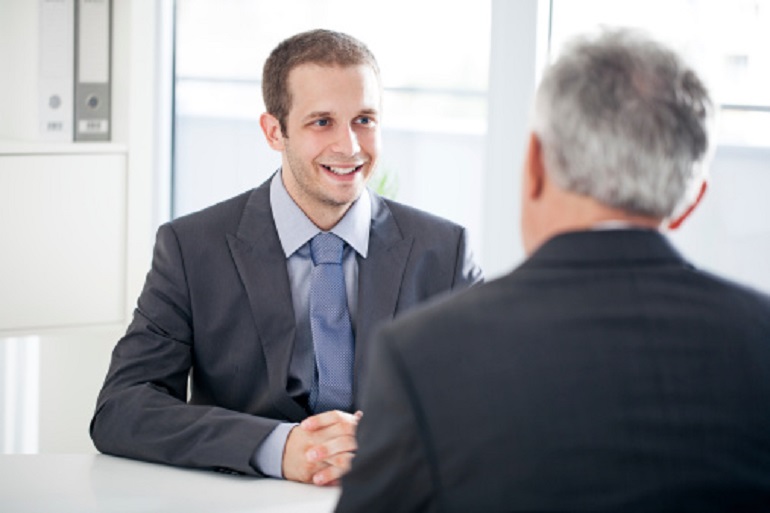 COS’È IL DIVARIO RETRIBUTIVO DI GENERE?
Il divario retributivo si ha quando un lavoratore guadagna più di un altro. È legale in quanto questa differenza è data dal livello di istruzione, dal tipo di impiego, etc...
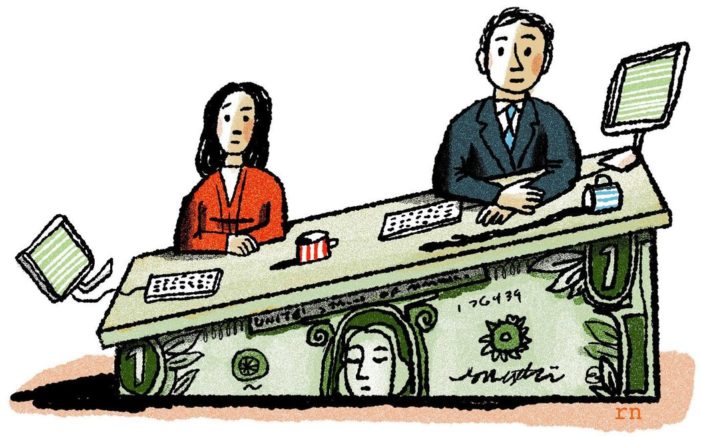 La disparità di stipendio si ha quando due lavoratori della stessa azienda e con stesse qualifiche ricevono un salario diverso, in questo caso si parla di DISCRIMINAZIONE SALARIALE
DIFFERENZE DI STIPENDI NEL MONDO
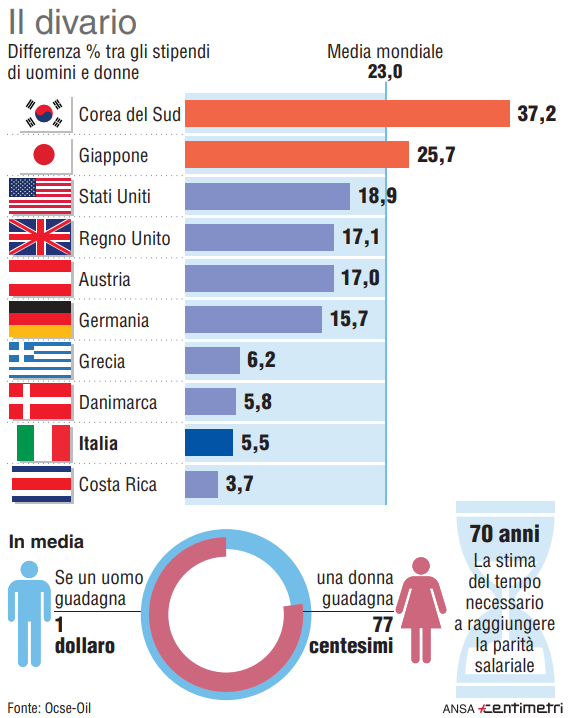 CAUSE DEL DIVARIO DI SALARIO
1. L'istruzione
2. Il lavoro, la professione         o l'attività
3. La scelta di una grande o di una piccola azienda
4. La formazione supplementare relativa al proprio lavoro
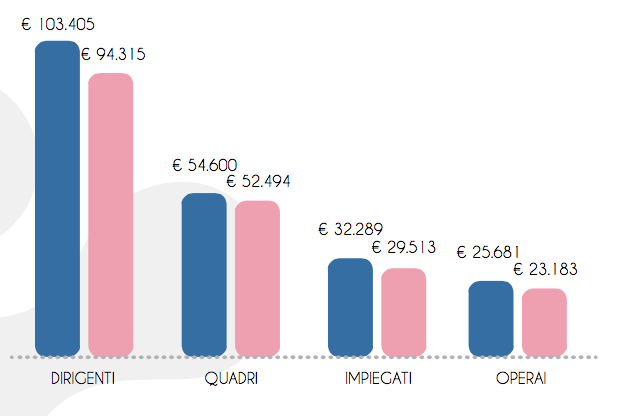 5. Lavorare meno ore degli uomini  
6. Interrompere la propria carriera professionale
 (causa gravidanza)
7. Il settore
8. Lavoro part time o a tempo pieno
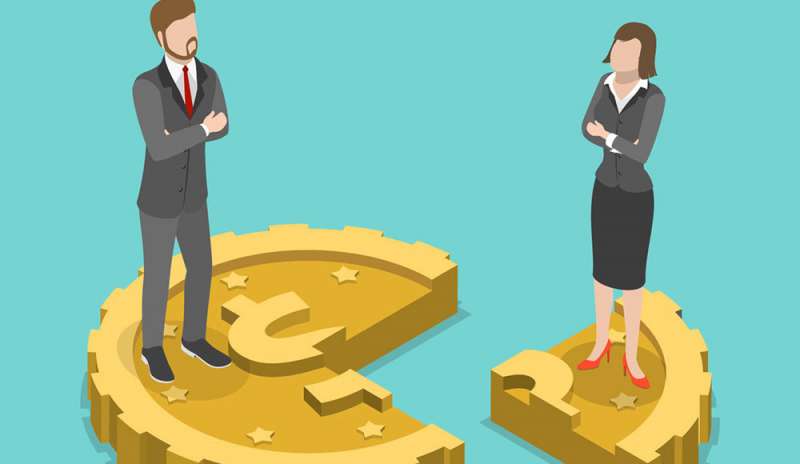 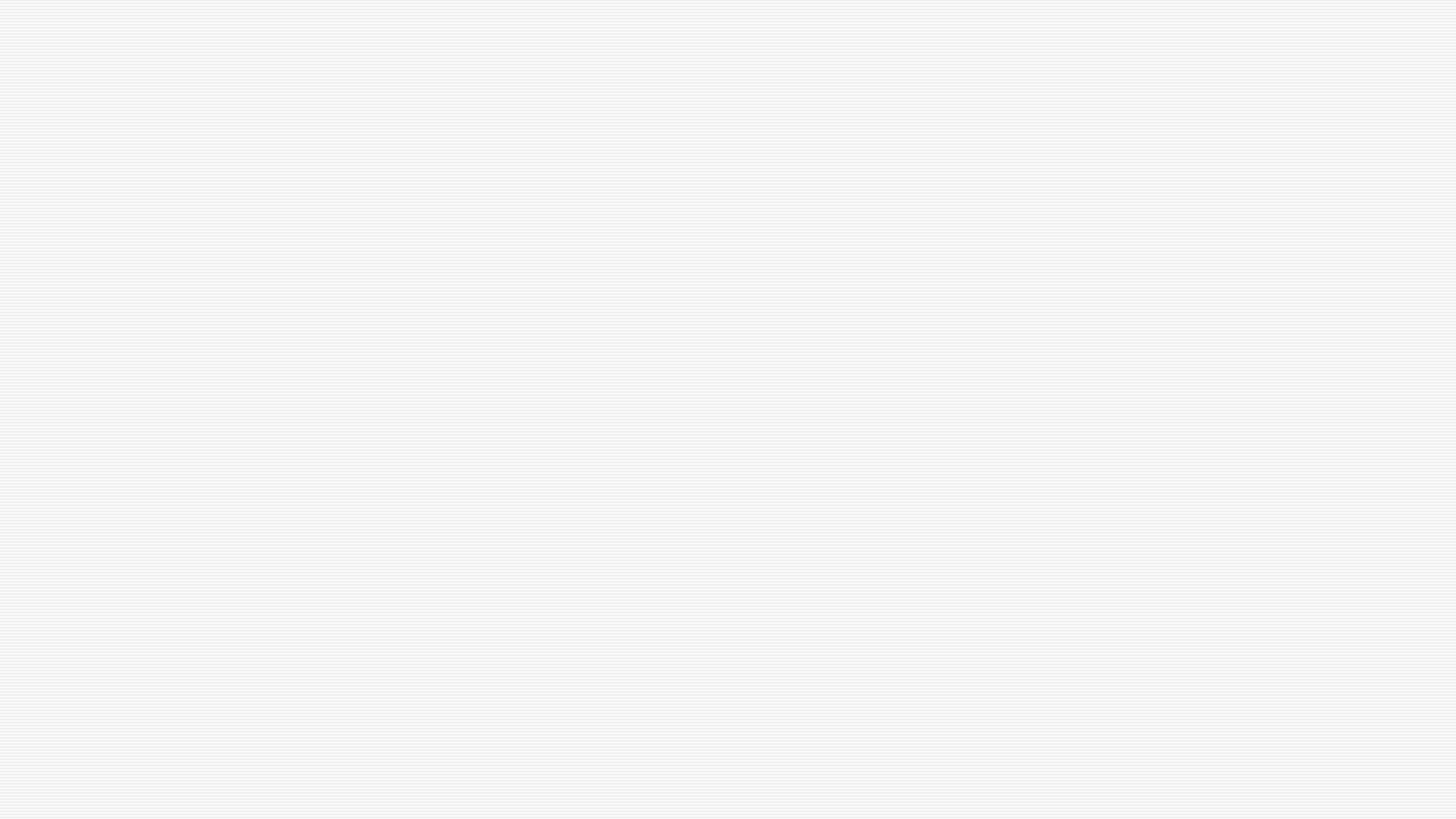 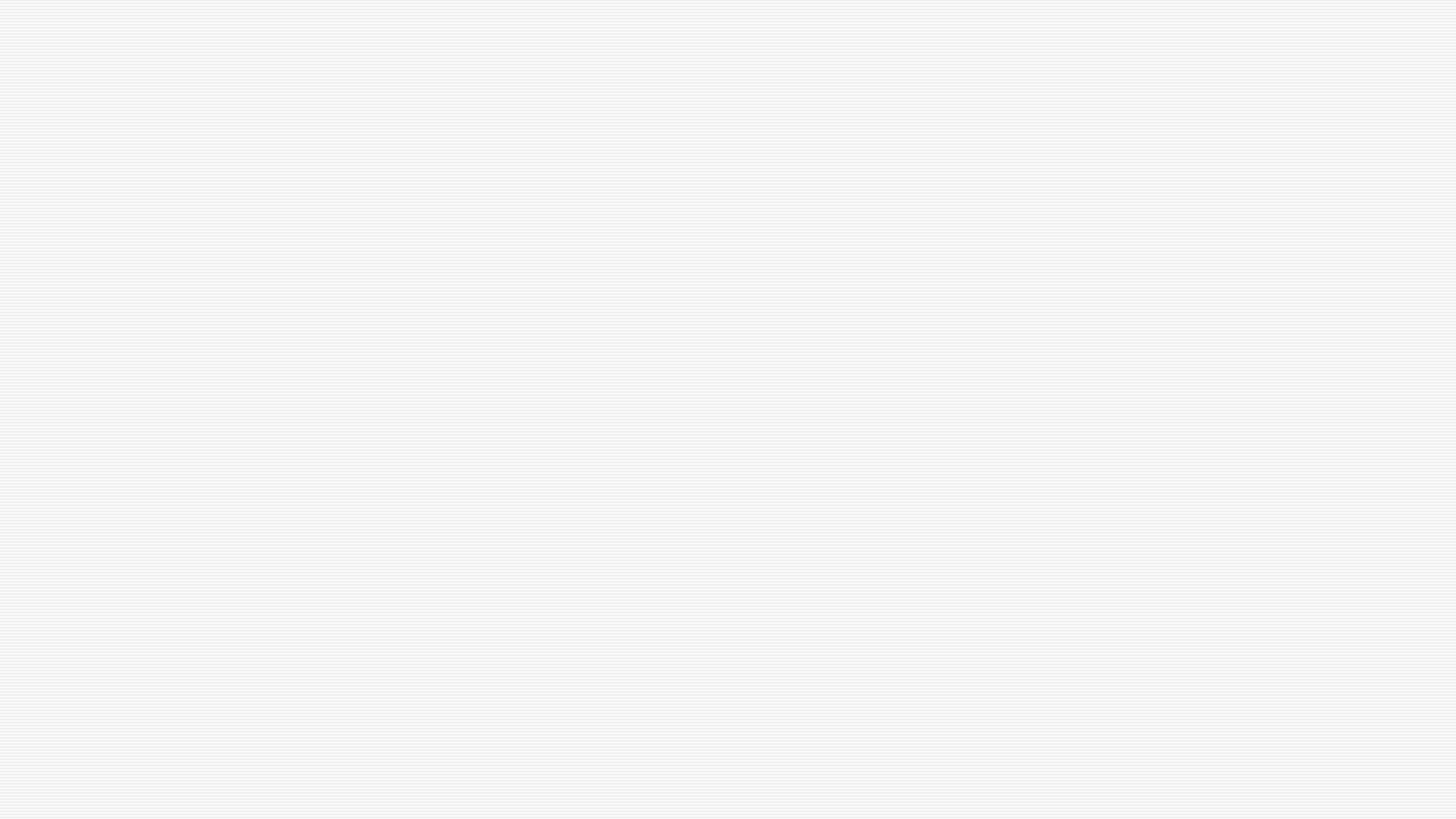 z
ART. 3 Costituzione Italiana
“Tutti i cittadini hanno pari dignità sociale e sono eguali davanti alla legge, senza distinzioni di sesso, razza, di lingua, di religione, di opinioni politiche, di condizioni personali e sociali.”
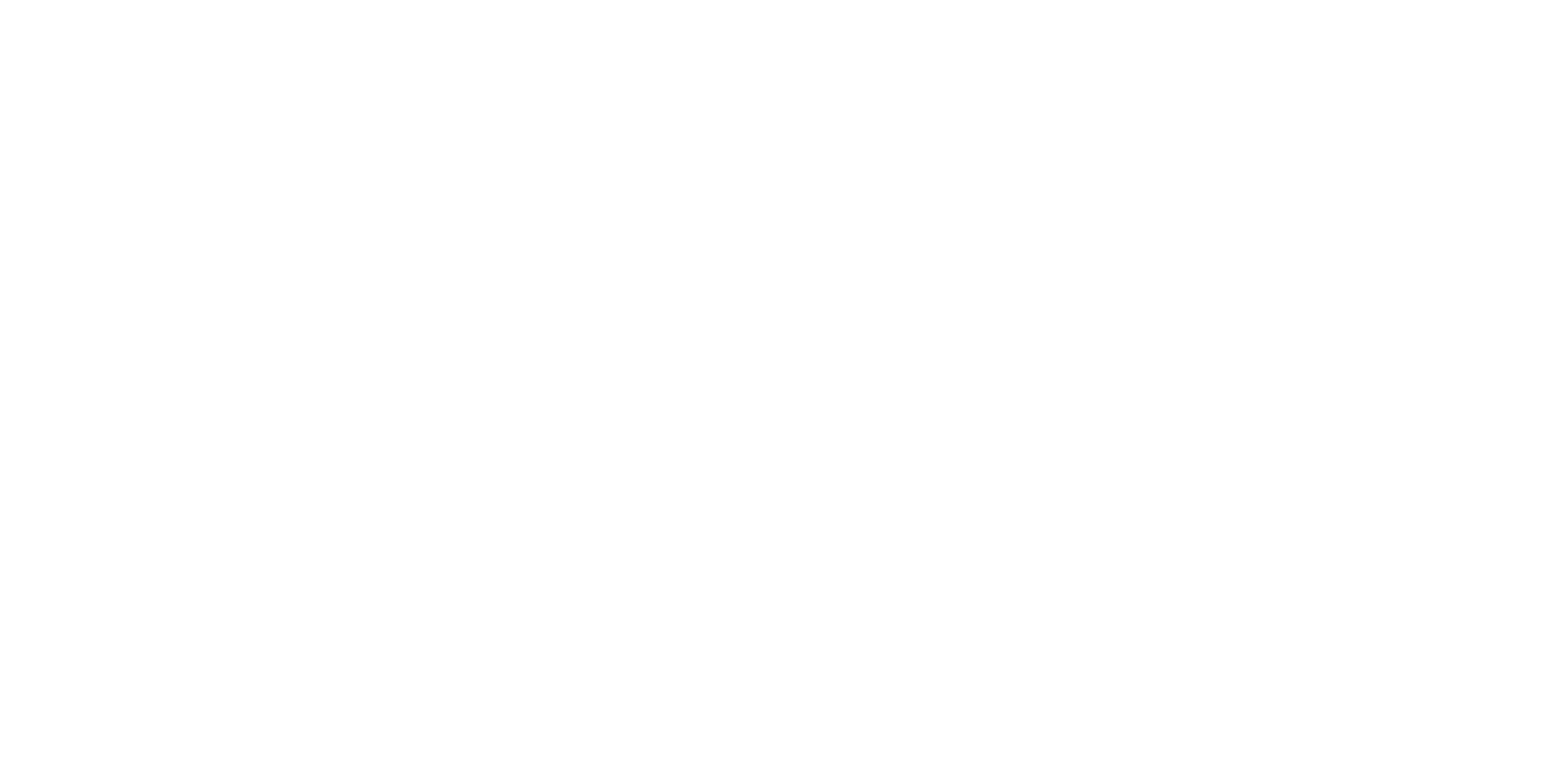 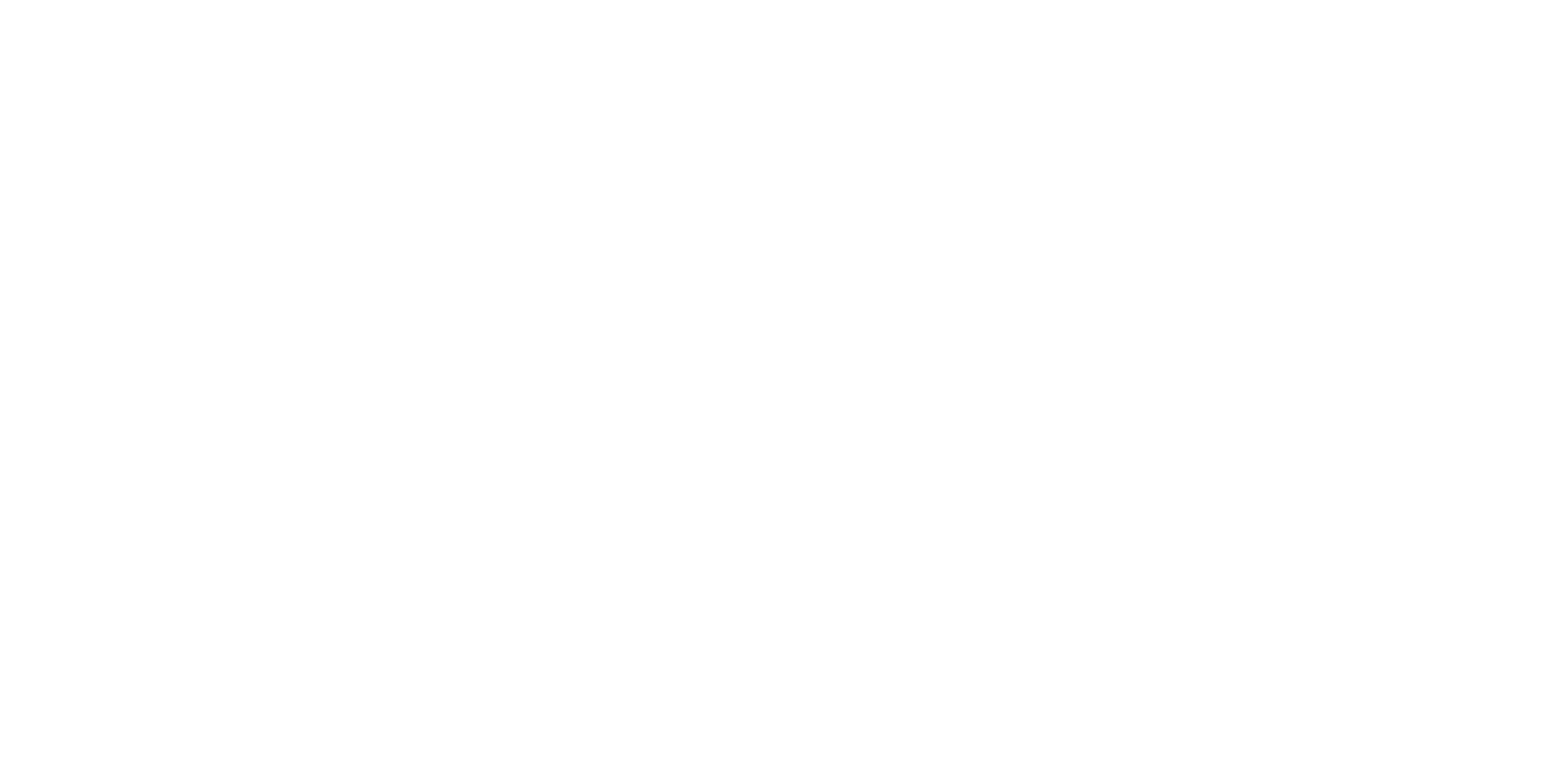 ART. 37 Costituzione Italiana
«La donna lavoratrice ha gli stessi diritti e, a parità di lavoro, le stesse retribuzioni che spettano al lavoratore. Le condizioni di lavoro devono consentire l'adempimento della sua essenziale funzione familiare e assicurare alla madre e al bambino una speciale adeguata protezione.»
PROPOSTA DI LEGGE SULLA PARITÁ SALARIALE
1. Offrire alle imprese sotto i 100 dipendenti di redigere un bilancio biennale sulla situazione dei dipendenti
2. Obbligare le imprese alla trasparenza
3. Aumentare i controlli e le sanzioni
4. Creare un ‘bollino’ per le imprese più virtuose
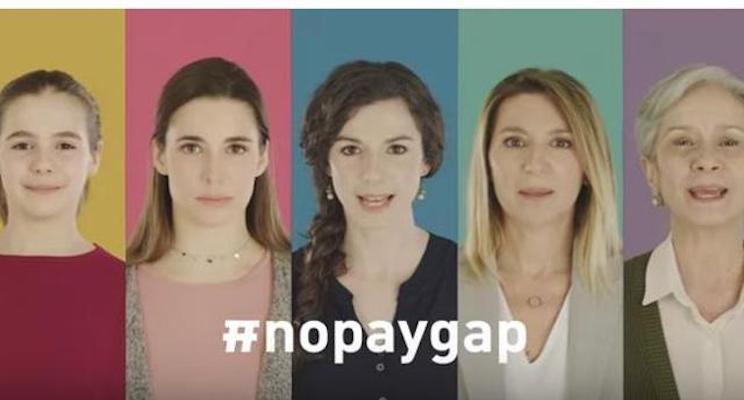 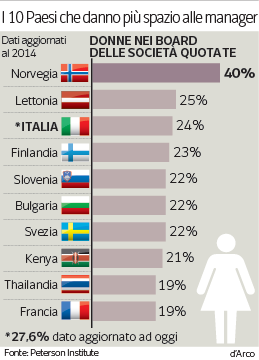 Le donne imprenditrici
La percentuale di donne in posizioni manageriali in Italia nel 2016 era


 circa il 22% dei dirigenti totali


 contro il 78% degli uomini.
ISLANDA: LA PARITÁ È POSSIBILE
Entrata in vigore dall’ 1 Gennaio 2018, punta a eguagliare il salario dei dipendenti entro e non oltre il 2020
Fonti


Aloise
https://www.ilsole24ore.com/art/salari-divario-inspiegabile-gli-uomini-e-donne-italia-AEA9eHPE?refresh_ce=1
Minushe, Monti, Semeraro, Asquino
https://iltuosalario.it/stipendio/divario-salariale-tra-donne-e-uomini/il-divario-retributivo-di-genere-faq
Cassella, Ursino
https://www.repubblica.it/economia/miojob/lavoro/2019/07/08/news/gender_gap_jobpricing-230640204/?refresh_ce
Maldonado, Ferrandino
https://quifinanza.it/lavoro/islanda-la-parita-di-salario-fra-uomini-e-donne-e-legge/114033/
Malavolti, Monguzzi
Donne, lavoro e discriminazione: l’impatto negativo della disuguaglianza di genere sulla crescita globale
https://quifinanza.it/finanza/donne-lavoro-e-discriminazione-limpatto-negativo-della-disuguaglianza-di-genere-sulla-crescita-globale/187739/

Chirico, Di Mauro, Ciavarella, Perna
Gender gap report 2019 - Valore D
https://valored.it/wp-content/uploads/2019/07/JobPricing_Gender-Gap-Report-2019_8Lug2019.pdf


Caria, Seminaroti, Giust

https://www.laleggepertutti.it/337594_stipendi-uomini-e-donne-chi-guadagna-di-piu


Grosso, Mariani, Pistocchi, Mantegazza
https://valored.it/news/proposta-di-legge-per-la-parita-salariale/